Renovatie Bad und Wohnen
Bad
Wohnzimmer
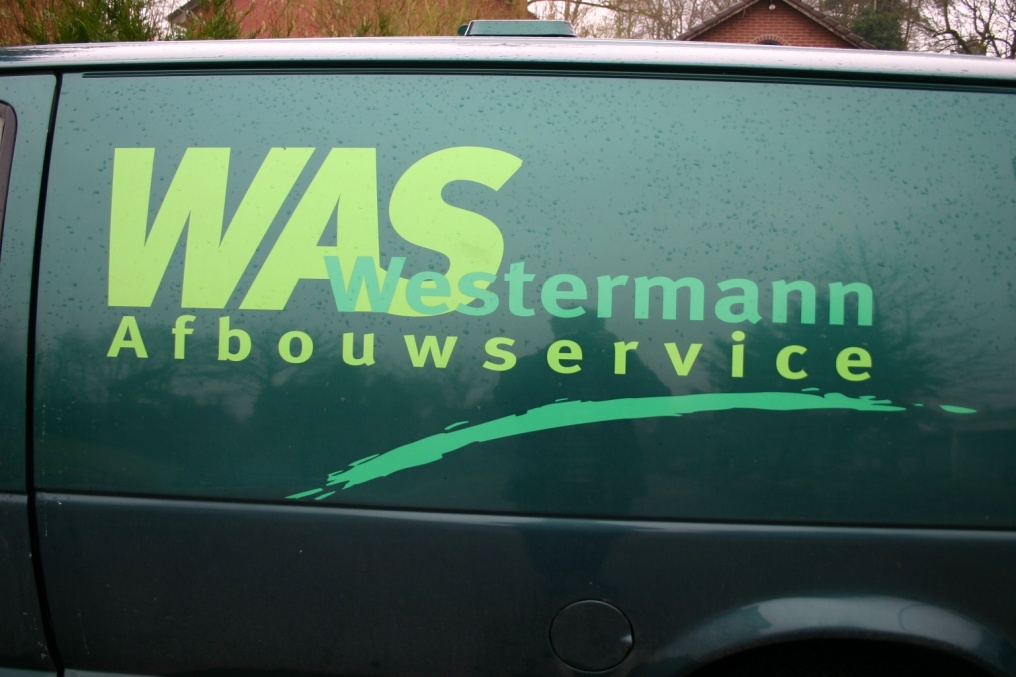 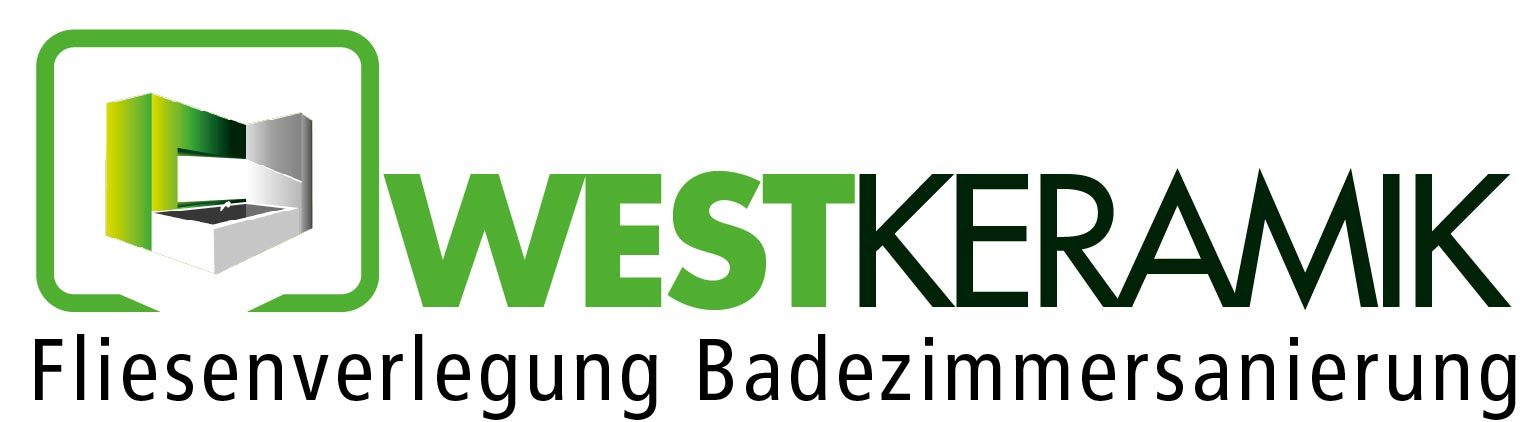 Party
Keuche
Esszimmer
Altbau
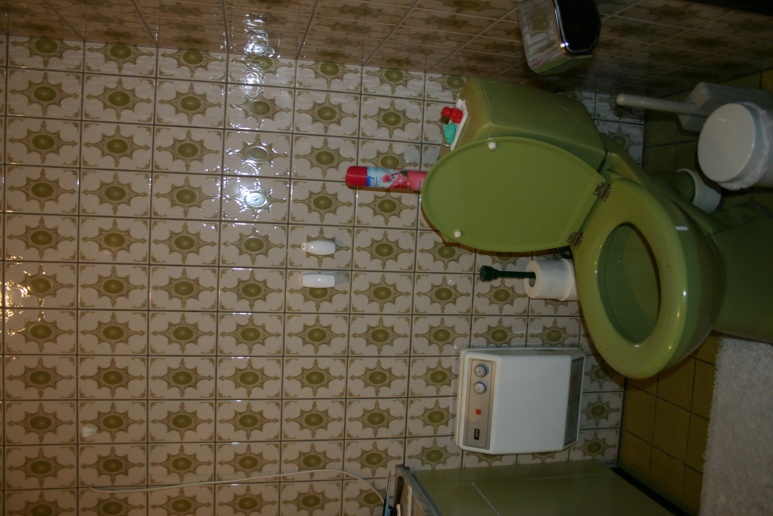 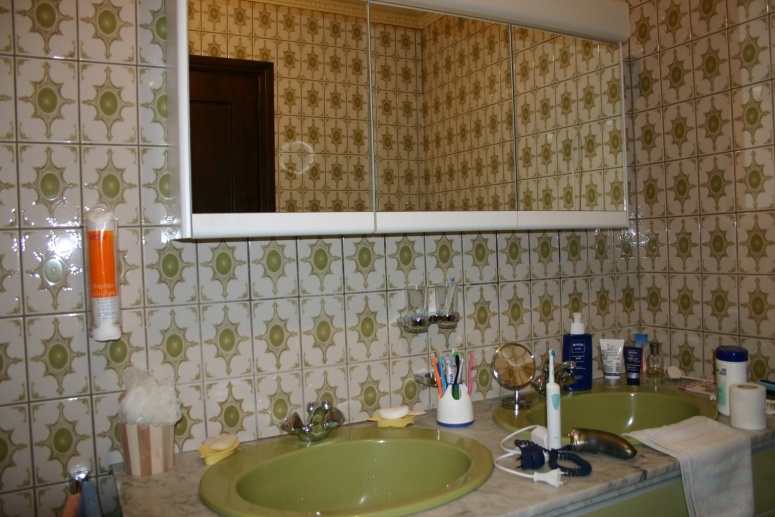 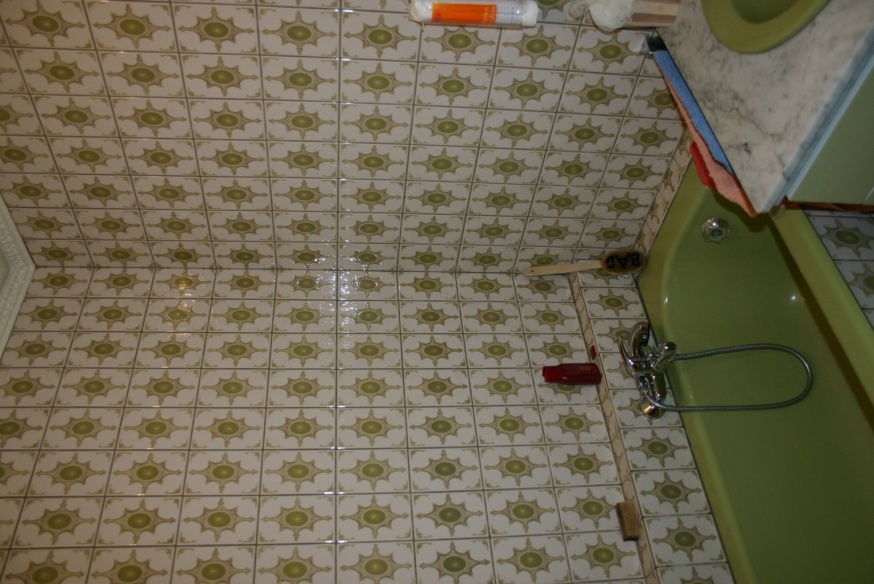 Abbruch
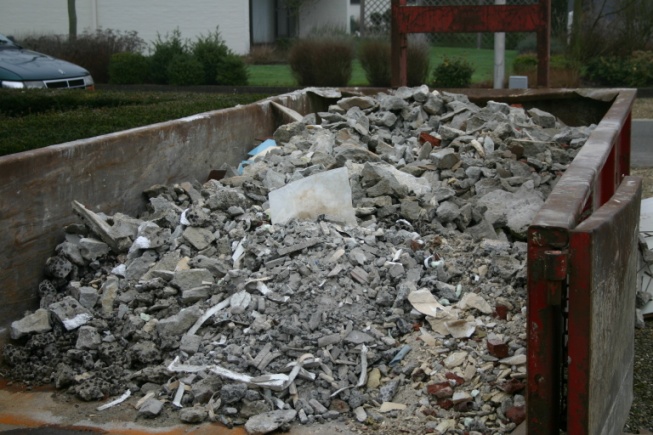 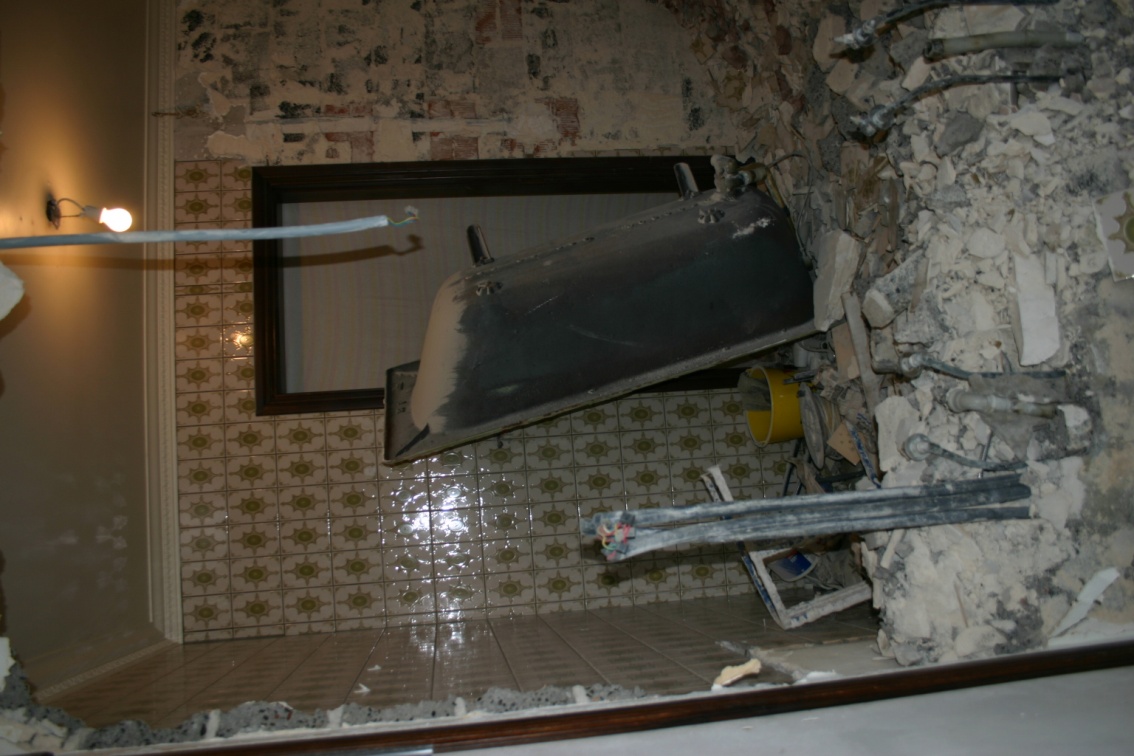 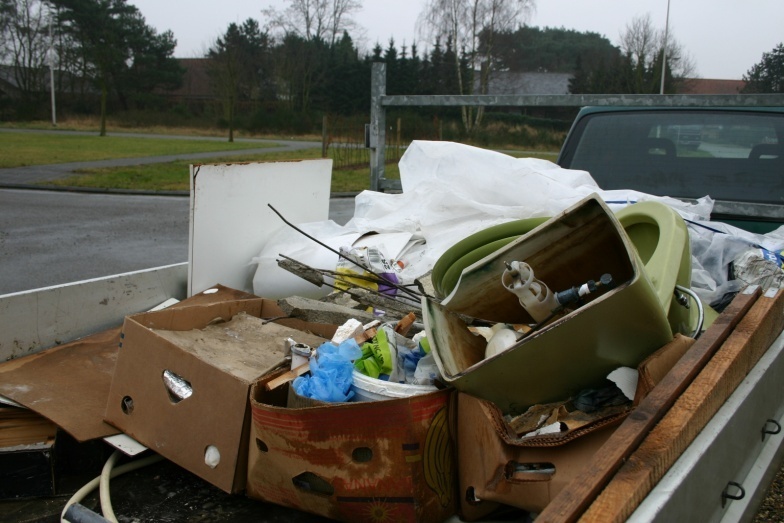 Lieferung
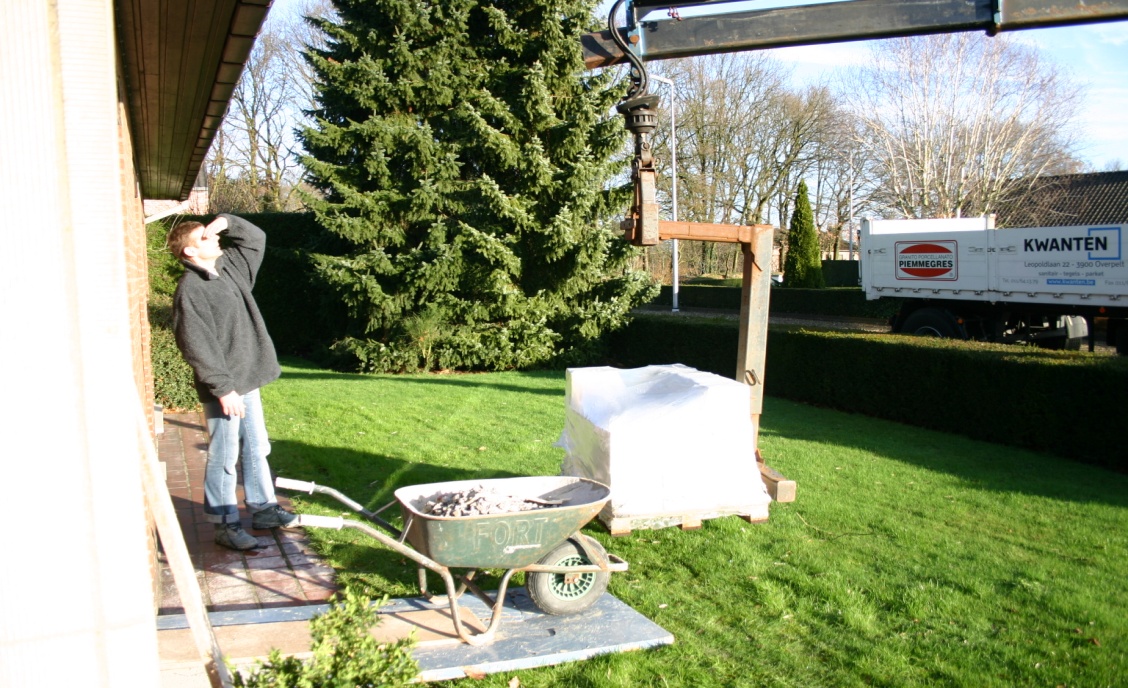 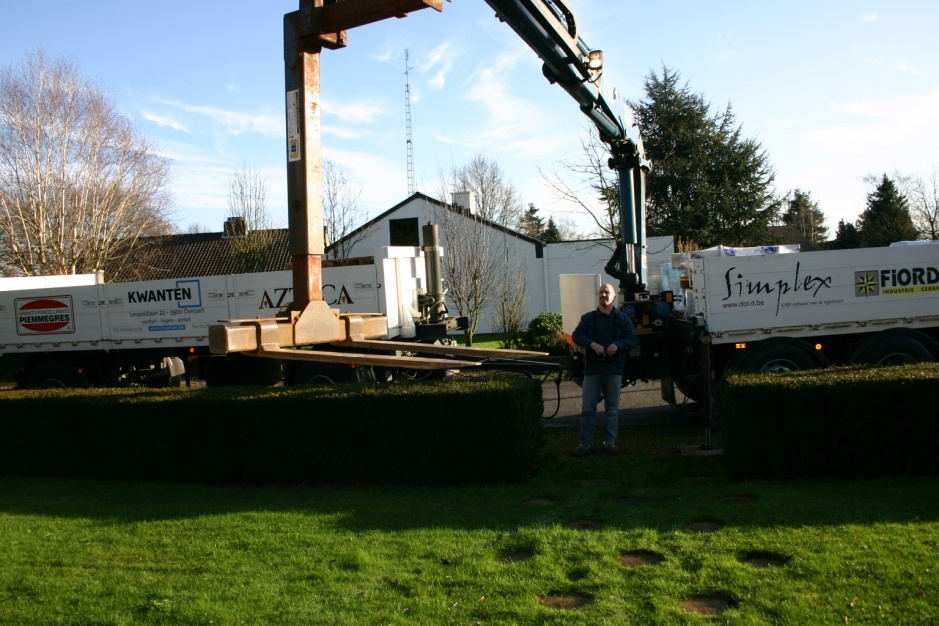 Leitungen verlegen
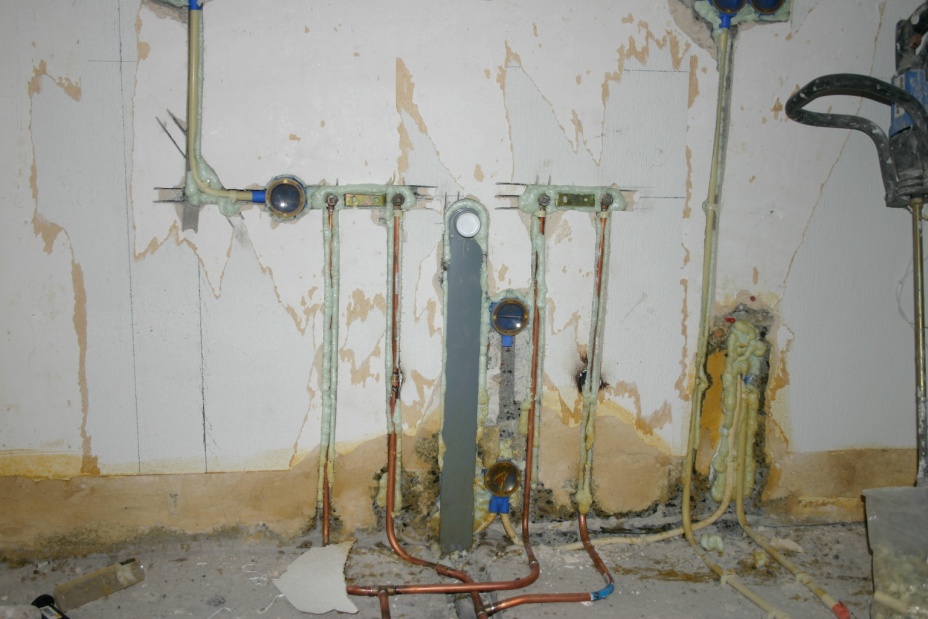 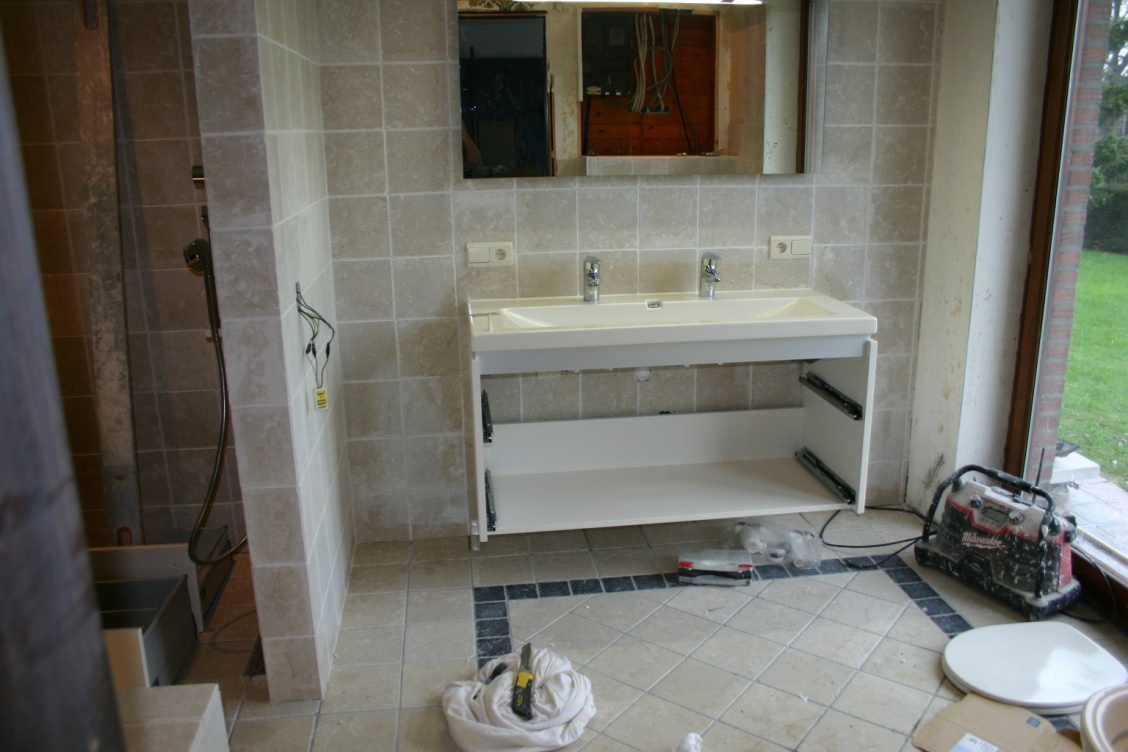 Estrich arbeiten
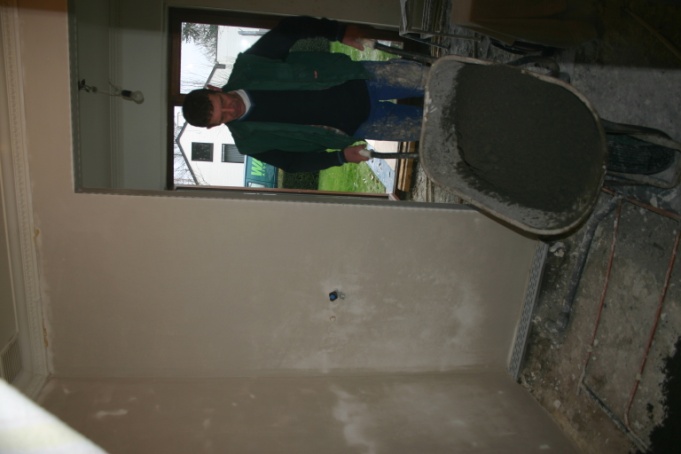 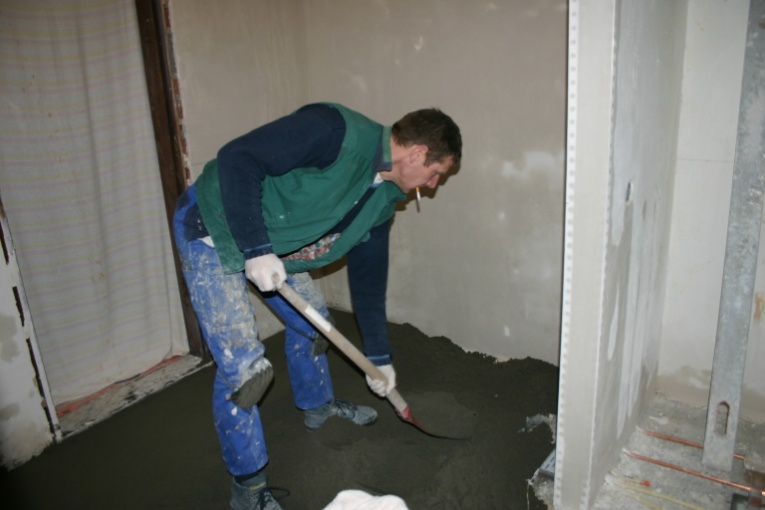 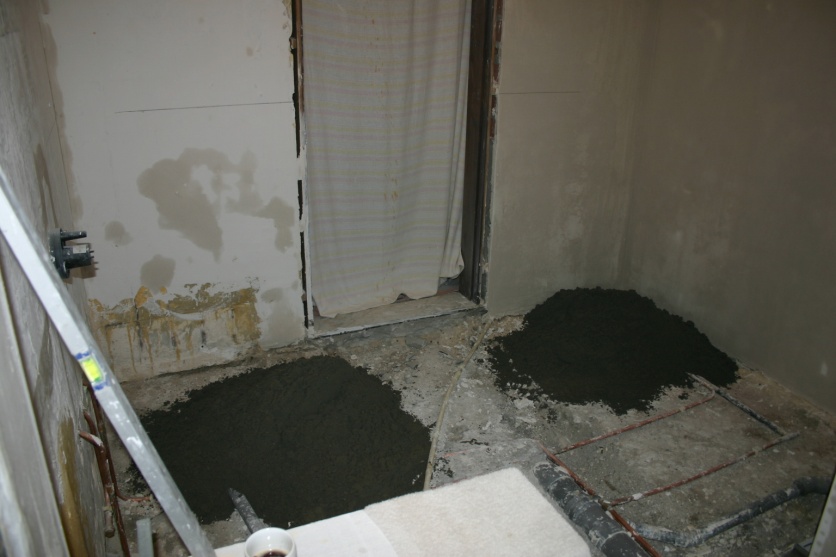 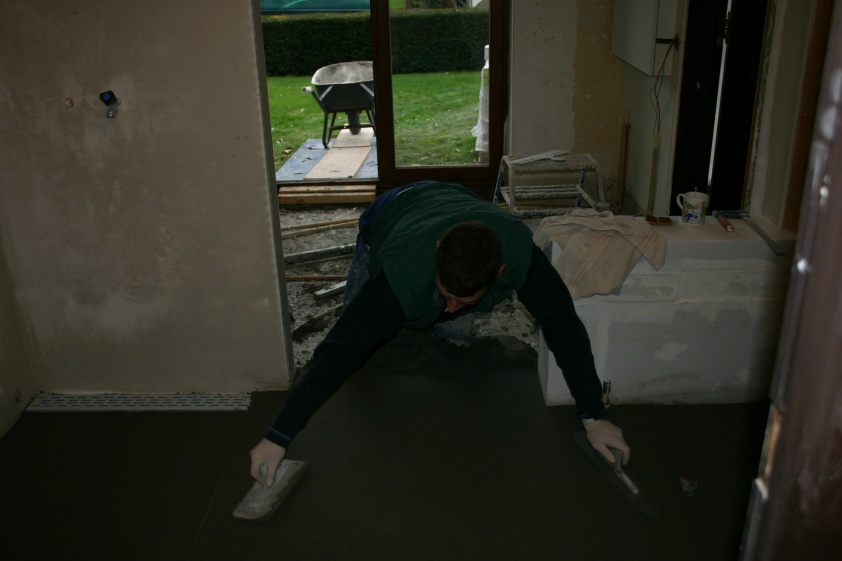 Putz und Spachteln arbeiten
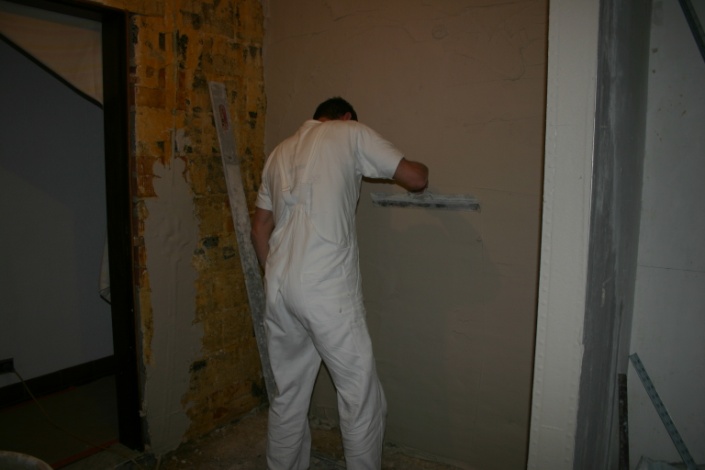 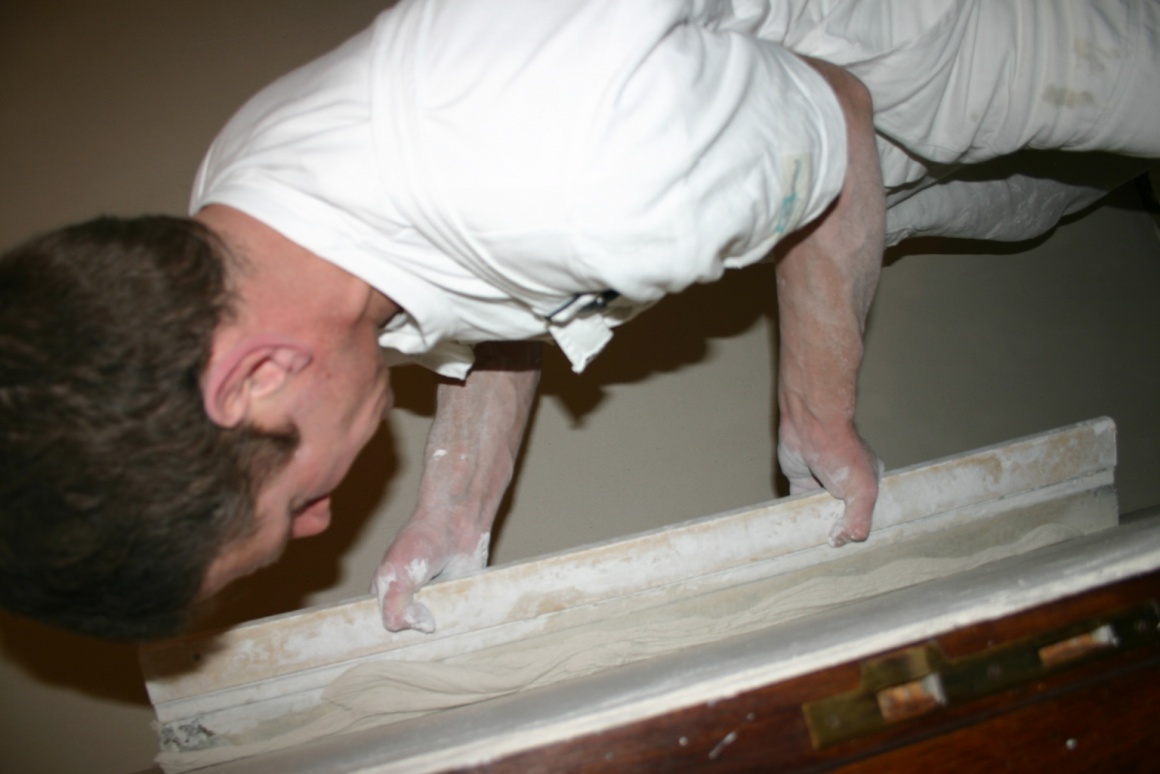 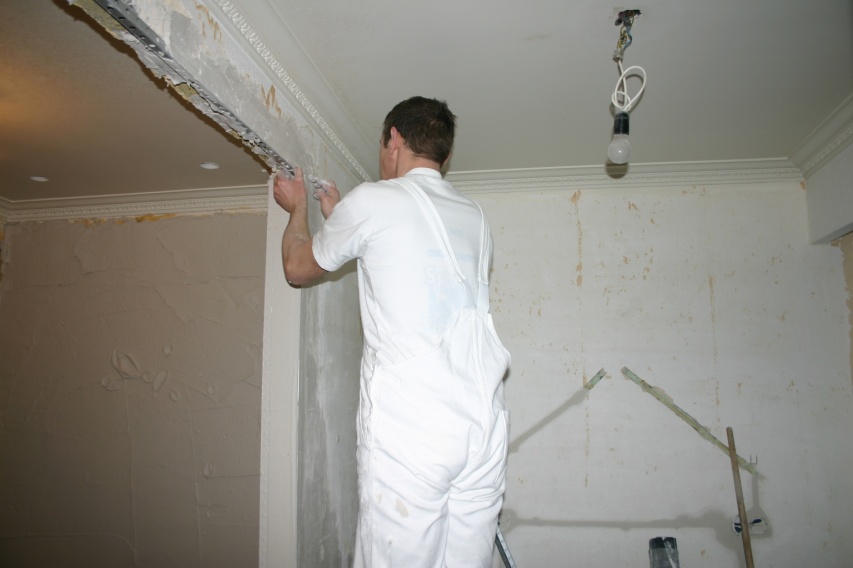 Wand und Boden
Heizung
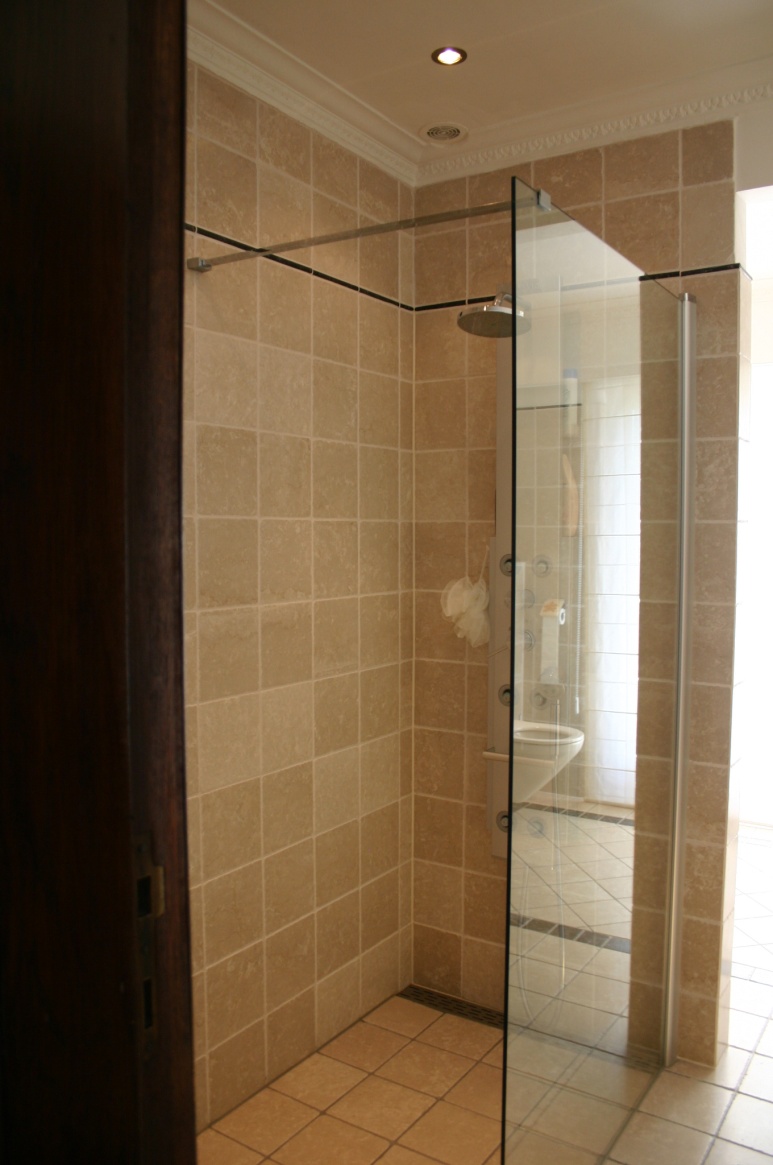 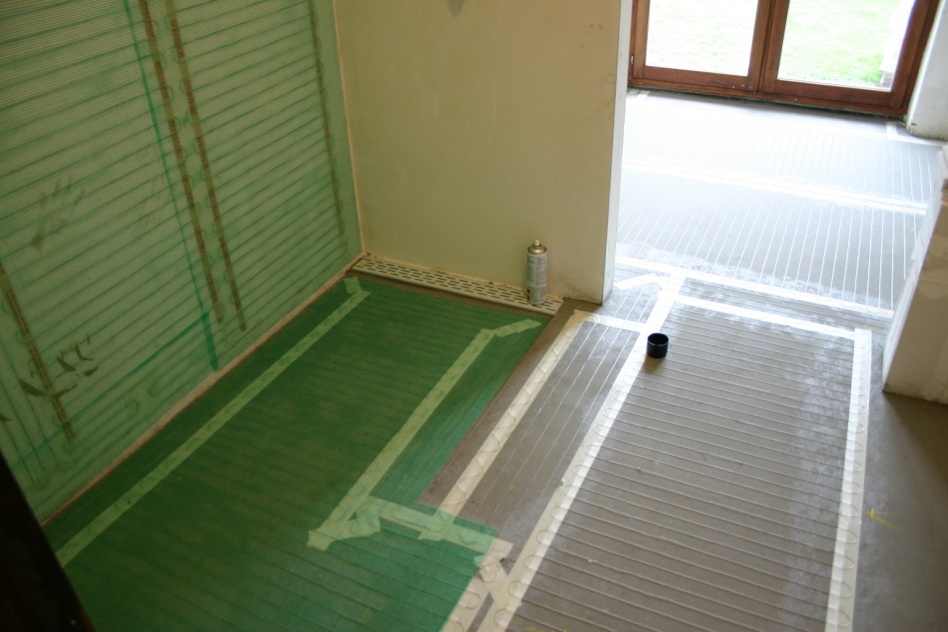 Fliesen arbeiten
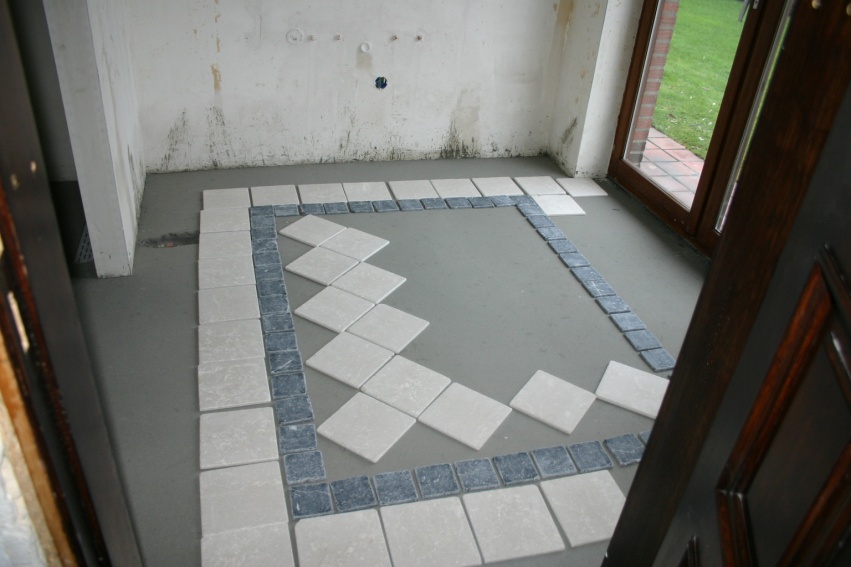 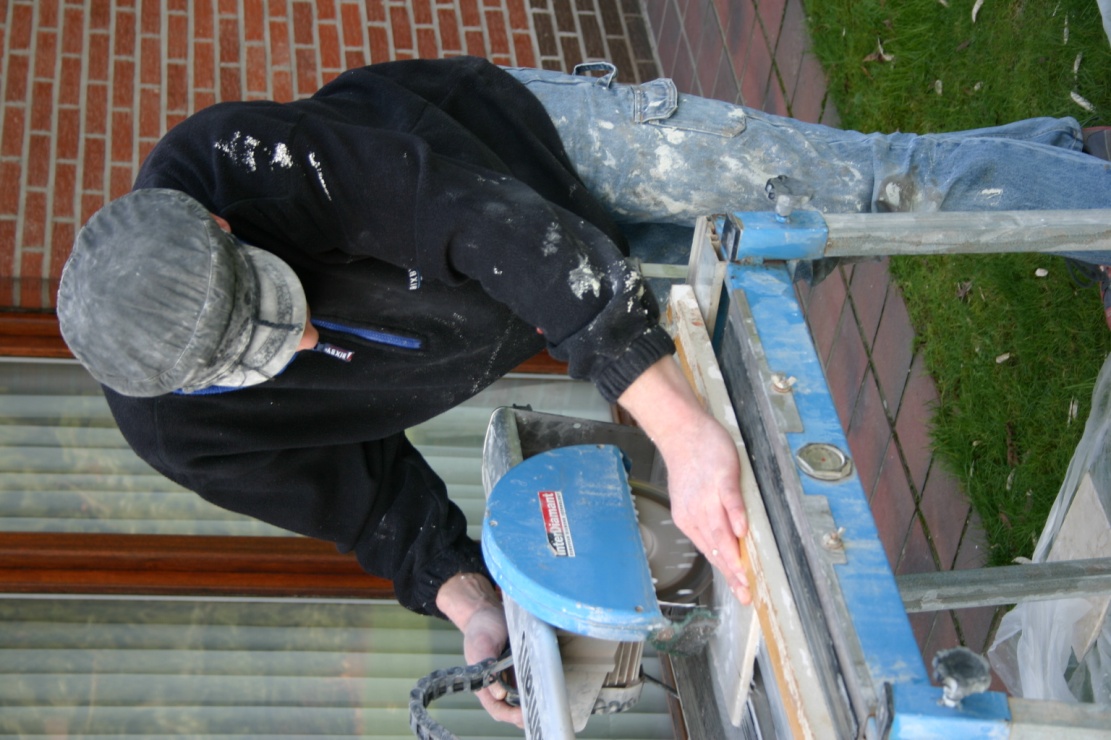 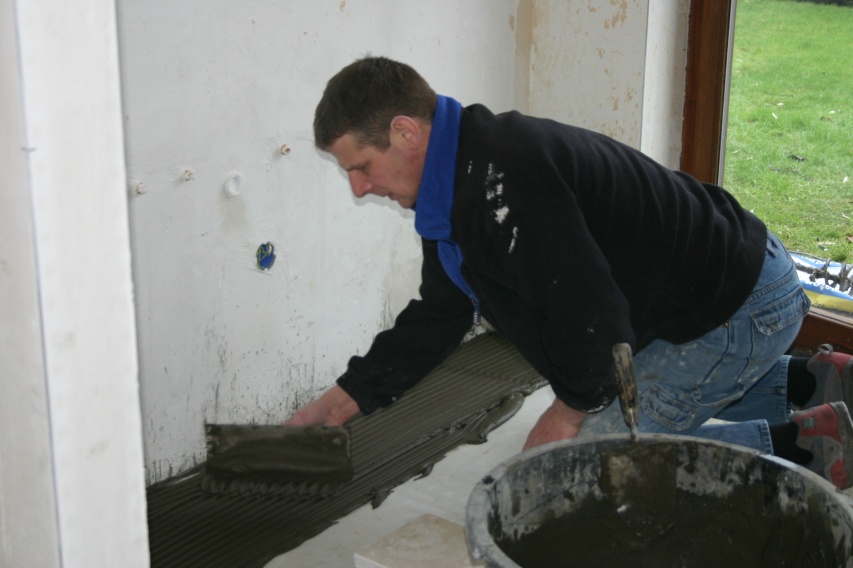 Einfugen
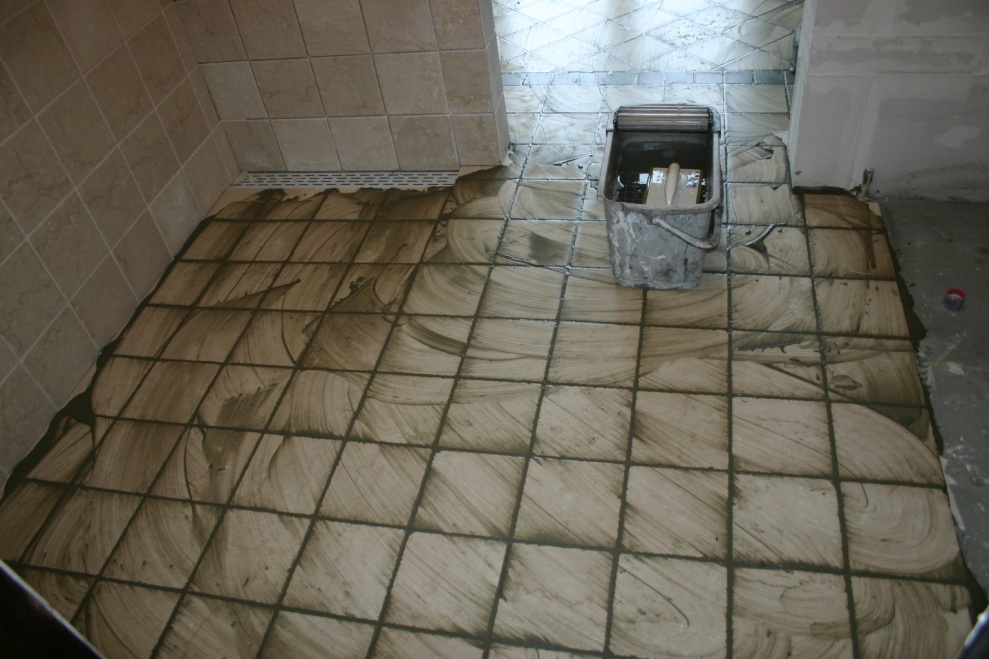 Alt und Neu
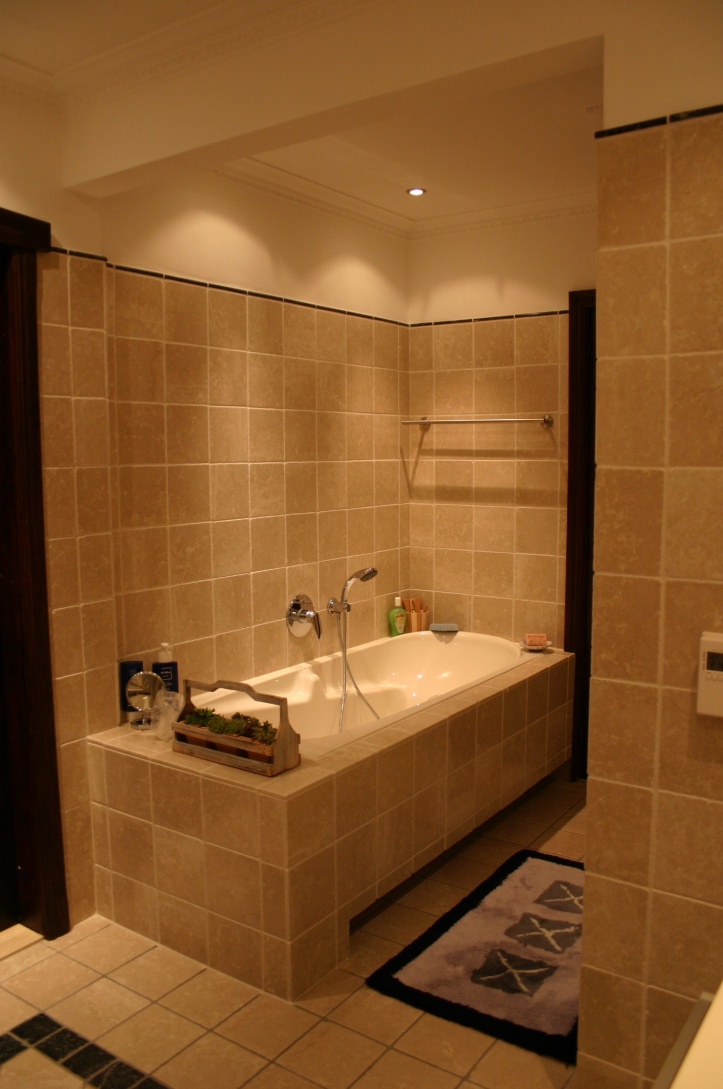 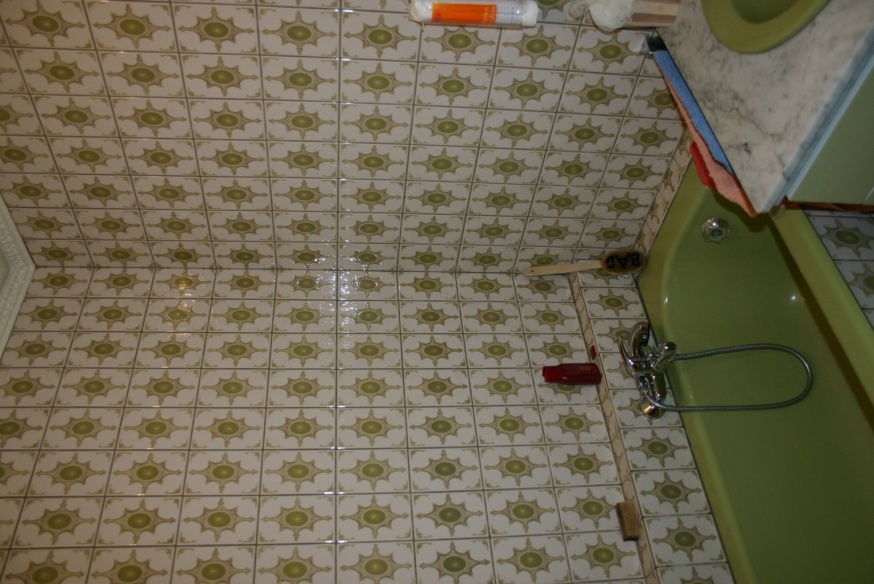 Neu verfließt mit Marmor
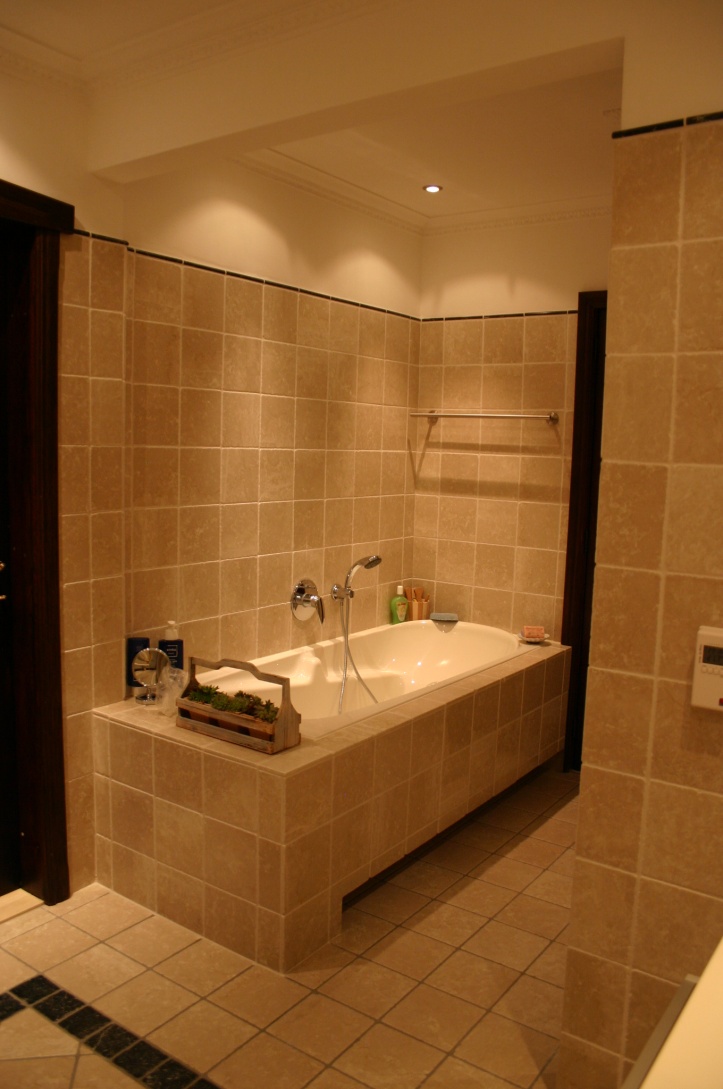 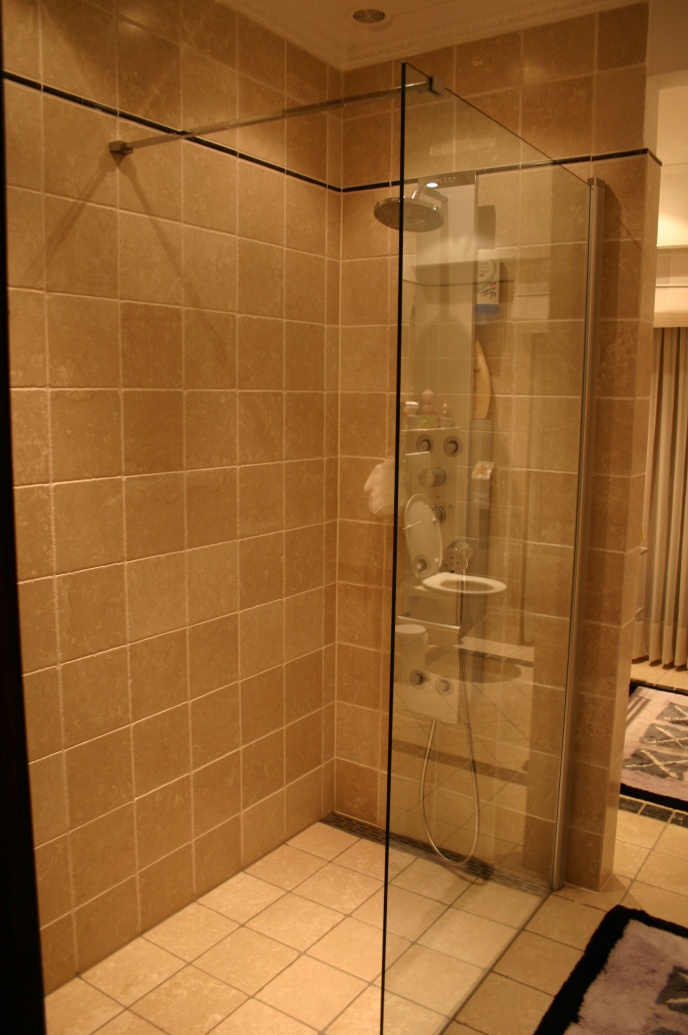 Neu und Altes wc
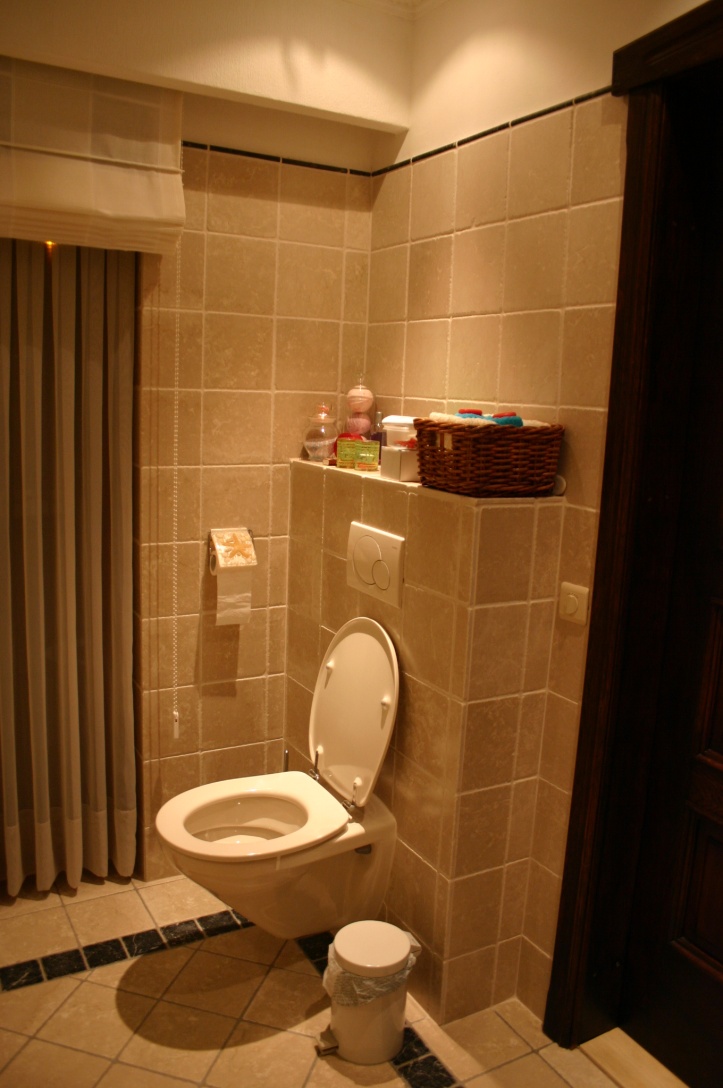 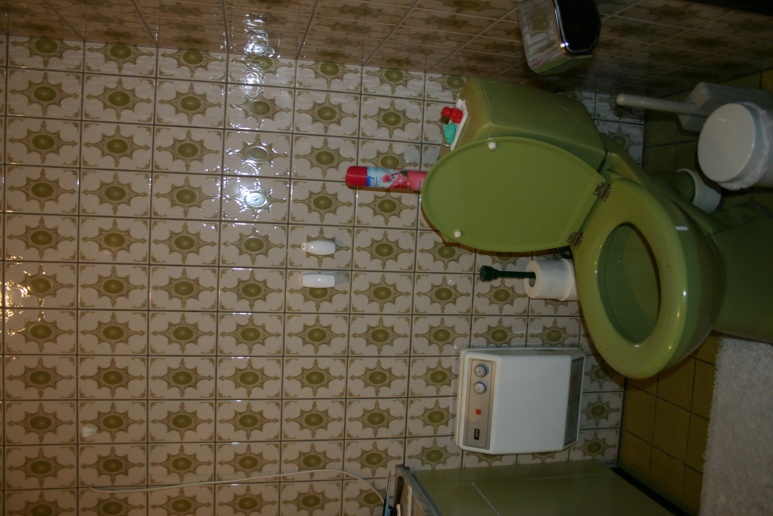 Neu und altes möbel
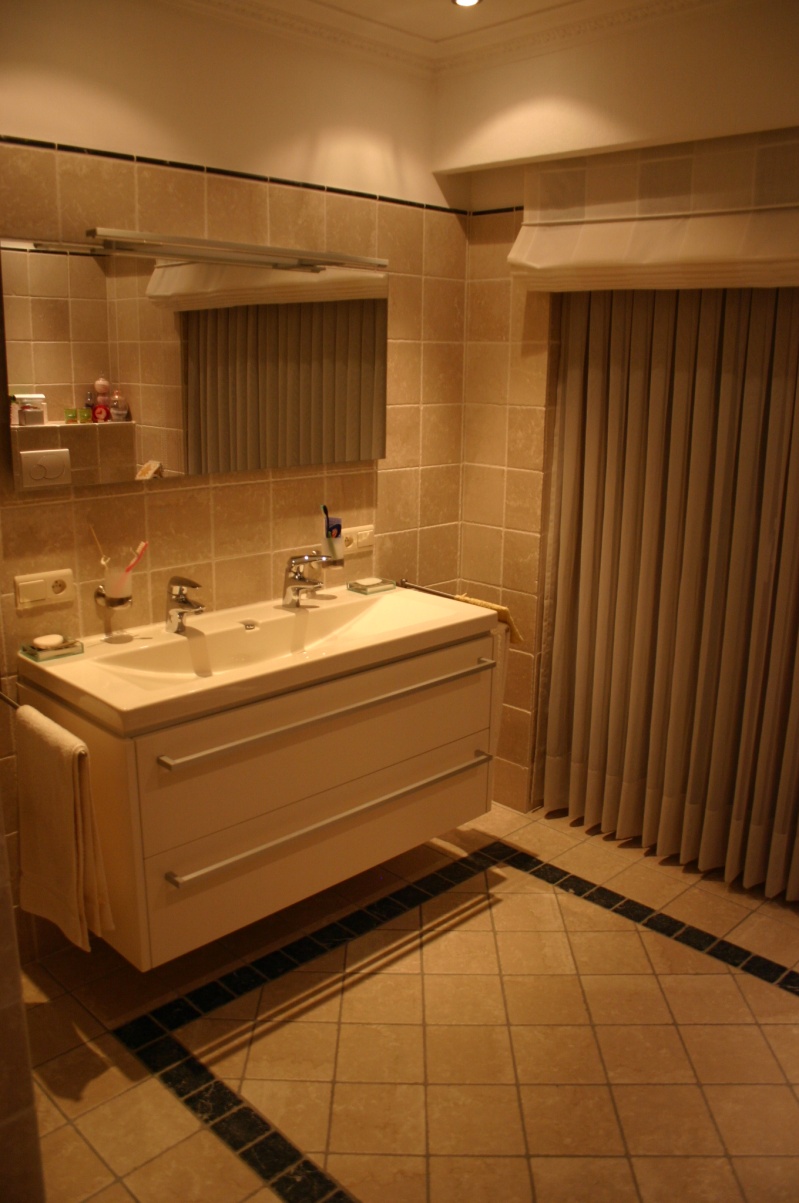 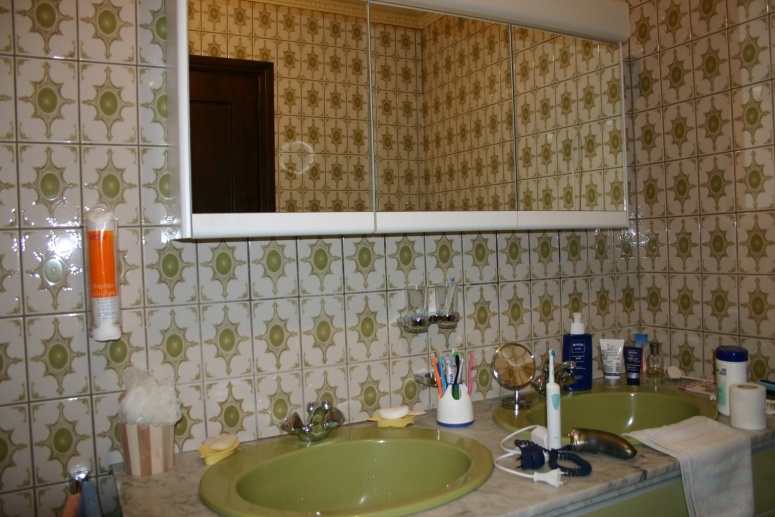 Neue Einlauf dusche.
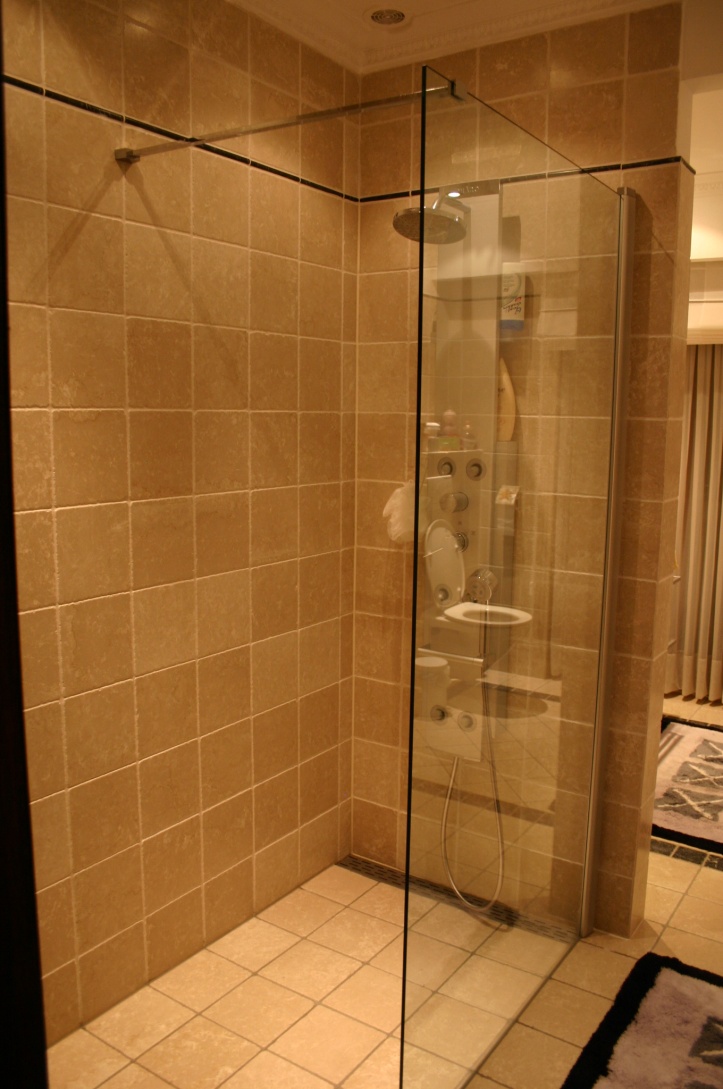 Möbel und wc
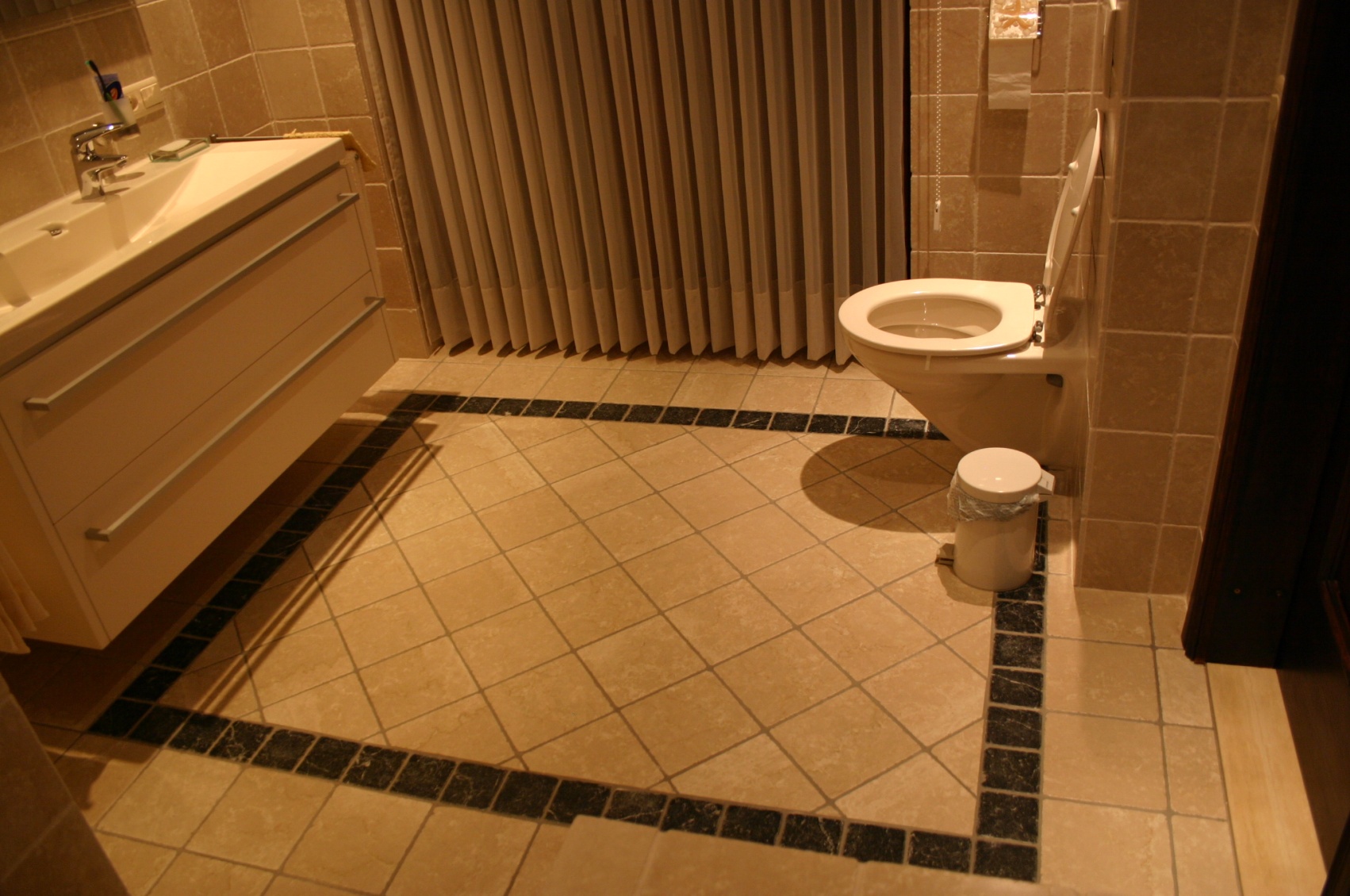